LOGO
Free Business Report
Insert the Subtitle of Your Presentation
Report ：freeppt7.com
XX.XX.20XX
行业PPT模板http://www.1ppt.com/hangye/
CONTENTS
Add title text
Add title text
Click here to add content, content to match the title.
Click here to add content, content to match the title.
Add title text
Add title text
Click here to add content, content to match the title.
Click here to add content, content to match the title.
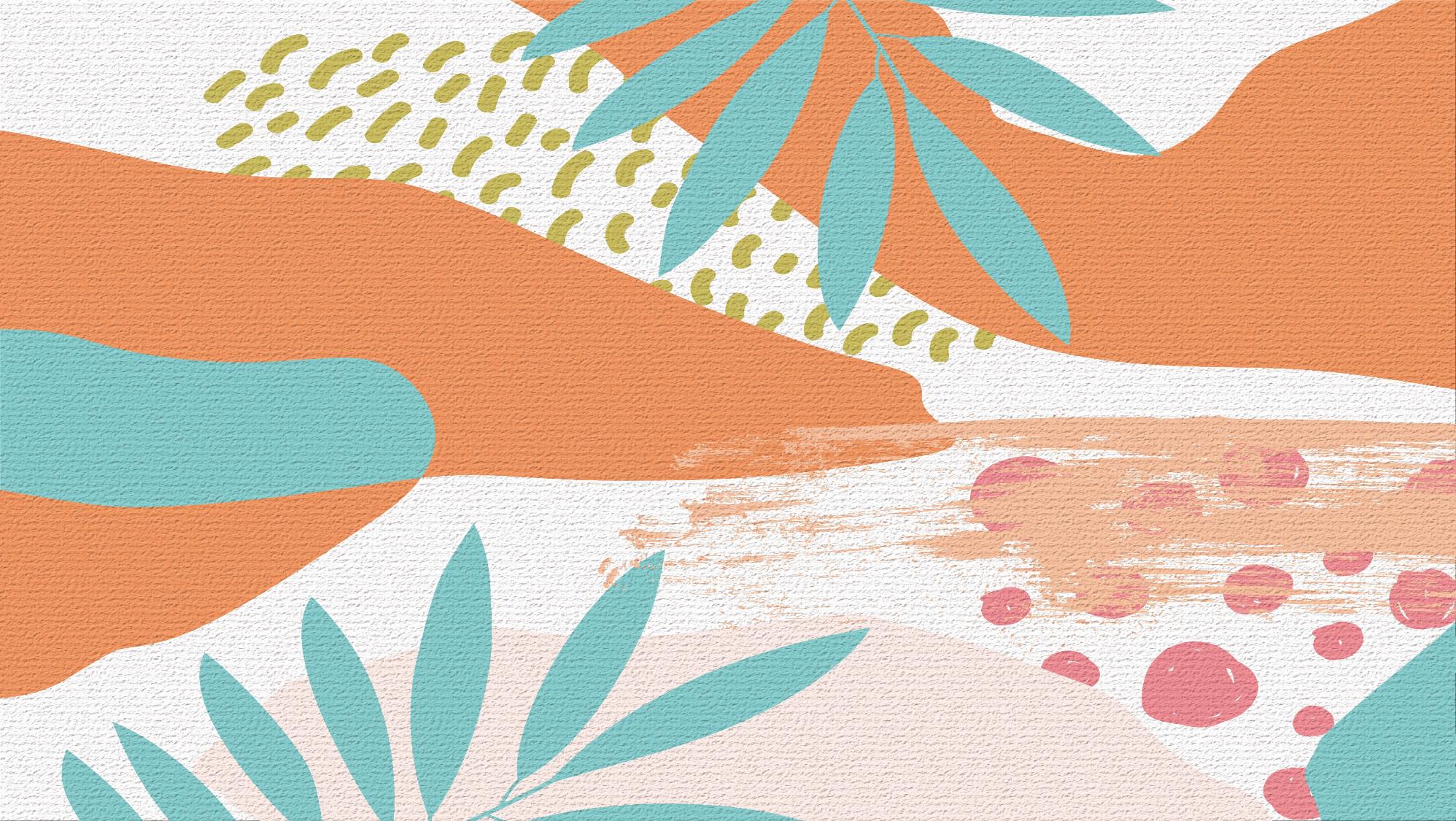 01
Add title text
Click here to add content, content to match the title.
Add title text
Click here to add content, content to match the title.
Developing Process.
Add title text
We provide professional-quality free PowerPoint templates to help you with your business presentations - freeppt7.com
Add title text
Click here to add content, content to match the title.
Add title text
Add title text
Click here to add content, content to match the title.
Click here to add content, content to match the title.
Add title text
Add title text
Click here to add content, content to match the title.
Click here to add content, content to match the title.
Add title text
Click here to add content, content to match the title.
Input Productivity
Deleniti and apeirian temporibus eam cu, ad mea ipsum sadipscing, sed ex assum omnium contentiones.
01
Premium
High Quality
Deleniti and apeirian temporibus eam cu, ad mea ipsum sadipscing, sed ex assum omnium contentiones.
02
$40
Up to 50 users
Add title text
Very Simple
Deleniti and apeirian temporibus eam cu, ad mea ipsum sadipscing, sed ex assum omnium contentiones.
03
Click here to add content, content to match the title.
Add title text
Click here to add content, content to match the title.
Add title text
Sit amet consectetur adipiscing elit. Praesent, consectetur adipiscing elit.
Add title text
Sit amet consectetur adipiscing elit. Praesent, consectetur adipiscing elit.
Add title text
Sit amet consectetur adipiscing elit. Praesent, consectetur adipiscing elit.
Add title text
Click here to add content, content to match the title.
Add title text
We provide professional-quality free PowerPoint templates to help you with your business presentations - freeppt7.comsectetuer eget, posuere ut, mauris. 

We provide professional-quality free PowerPoint templates to help you with your business presentations - freeppt7.comiscing. Phasellus ullamcorper.
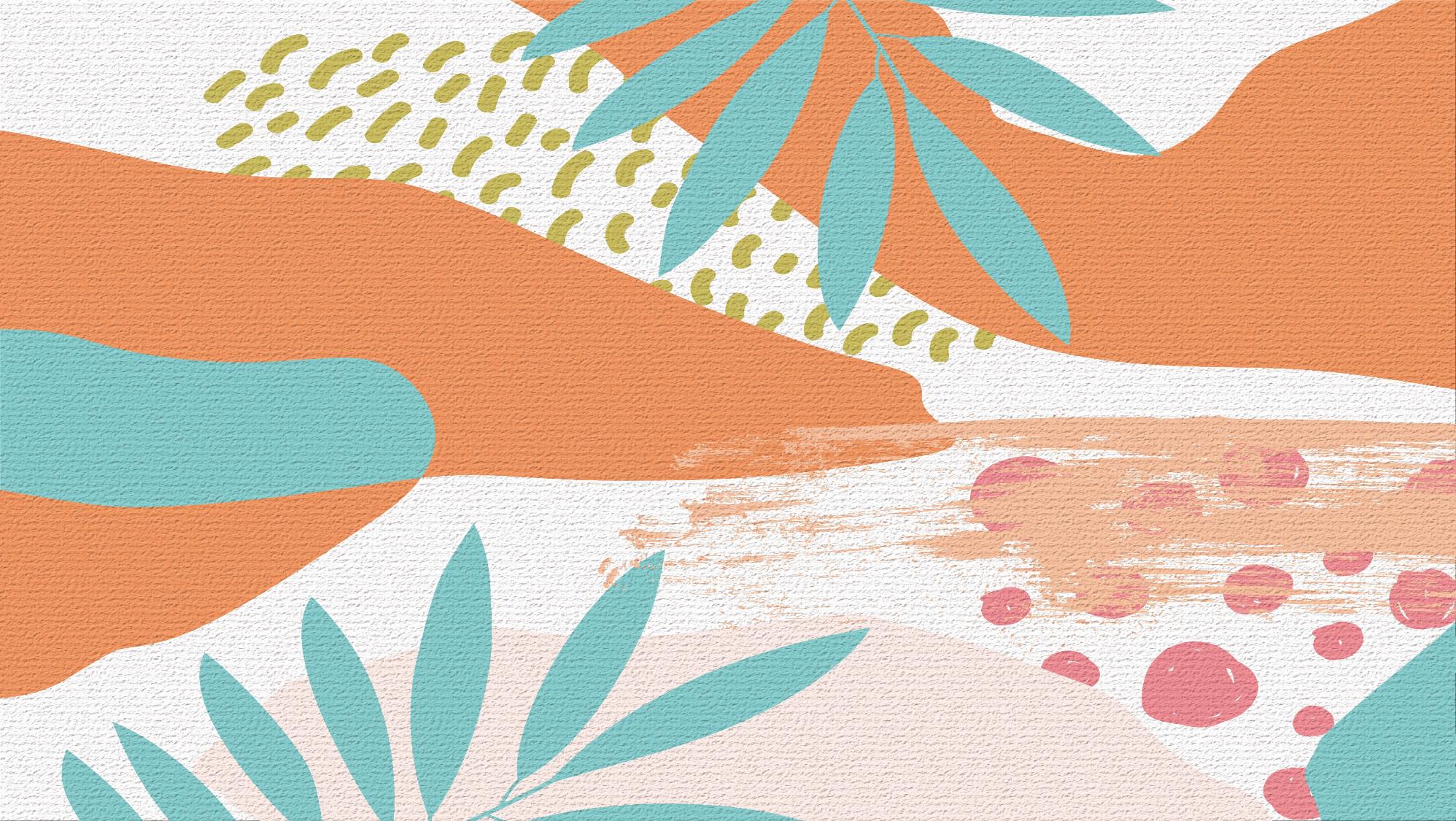 02
Add title text
Click here to add content, content to match the title.
Add title text
Click here to add content, content to match the title.
54%
84%
89%
70%
Add title text
Add title text
Add title text
Add title text
Click here to add content, content to match the title.
Click here to add content, content to match the title.
Click here to add content, content to match the title.
Click here to add content, content to match the title.
Add title text
Click here to add content, content to match the title.
Developing Process.
Add title text
Sit amet consectetur adipiscing elit. Praesent sodales odio sit amet odio tristique quis tempus odio Lorem ipsum dolor sit amet, elit. Lorem ipsum dolor sit amet, consectetur adipiscing elit.
Add title text
Click here to add content, content to match the title.
TWO IMAGE POTRAIT
TO  SHOW YOUR WORKART

Donec a est at arcu congue congue vel eget ex. Duis auctor lectus maximus sapien suscipit interdum. Curabitur rhoncus, diam vel congue lacinia purus, in laoreet purus massa in nunc. Phasellus finibus malesuada lobortis. Sed quis tellus id nulla
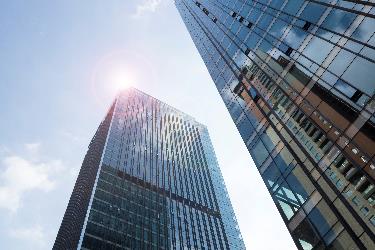 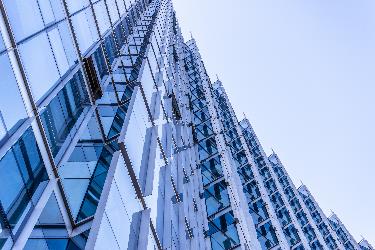 Add title text
Add title text
Add title text
Click here to add content, content to match the title.
Add title text
Click here to add content, content to match the title.
High Quality
Add title text
Click here to add content, content to match the title.
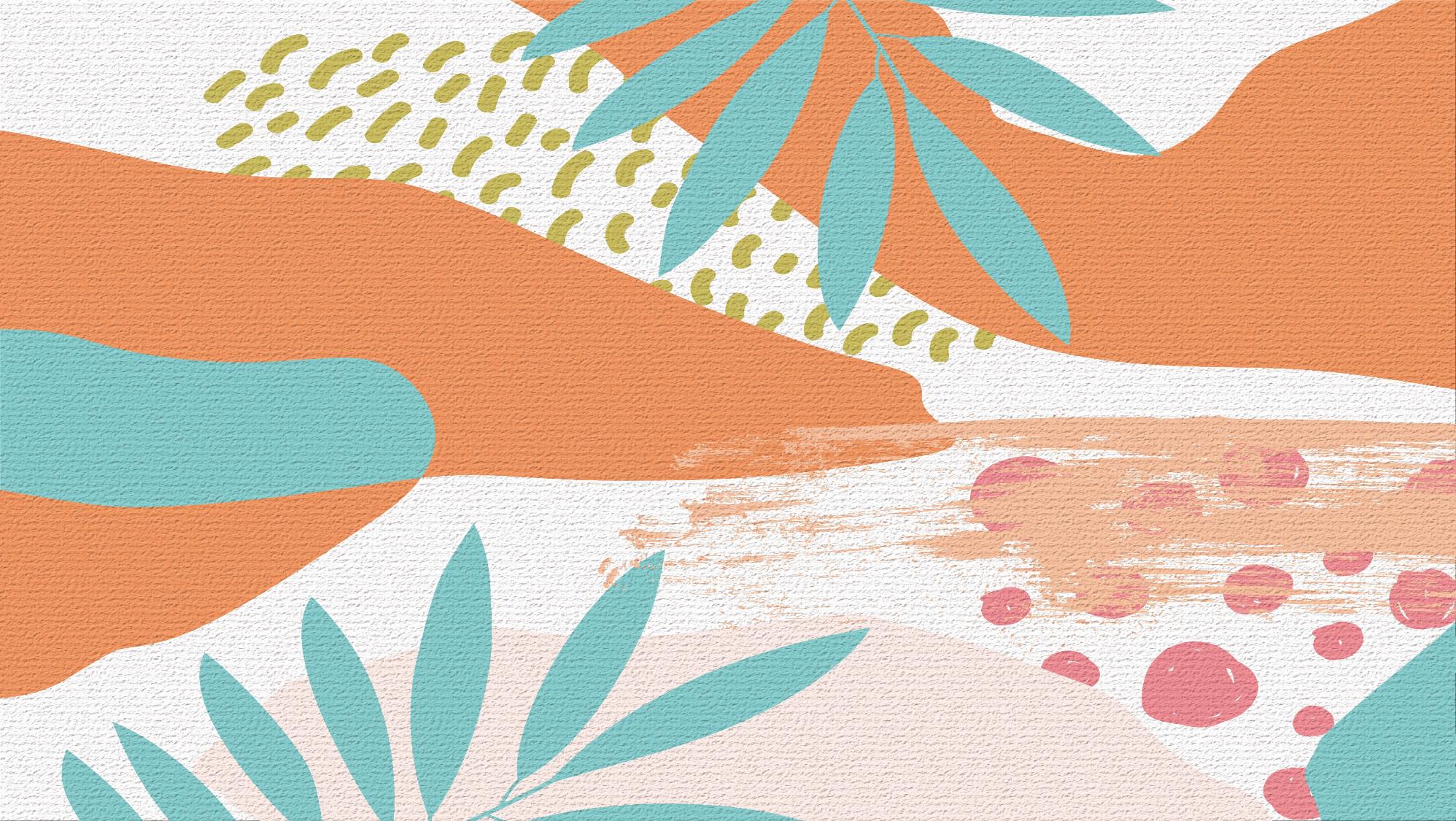 03
Add title text
Click here to add content, content to match the title.
Add title text
Click here to add content, content to match the title.
Add title text
We provide professional-quality free PowerPoint templates to help you with your business presentations - freeppt7.com
75%
45%
High Quality
Awesome Charts
Click here to add content, content to match the title.
Add title text
Click here to add content, content to match the title.
Add title text
Sit amet consectetur adipiscing elit. Praesent, consectetur adipiscing elit.
Add title text
Sit amet consectetur adipiscing elit. Praesent, consectetur adipiscing elit.
Add title text
Sit amet consectetur adipiscing elit. Praesent, consectetur adipiscing elit.
Add title text
Click here to add content, content to match the title.
Developing Process.
Add title text
We provide professional-quality free PowerPoint templates to help you with your business presentations - freeppt7.com
Click here to add content, content to match the title.
Add title text
Click here to add content, content to match the title.
Tile Image
Project
Premium
$40
76%
FINIBUS NISL UT LIGULA VESTIBULUM,.
Donec a est at arcu congue purus massa in nunc. Phasellus finibus malesuada lobortis. Sed quis tellus id nulla Nam nec auctor arcu. Aenean molestie lacus ut urna accumsan, a rhoncus orci rhoncus.
Premium
$50
Hide and Seek to Defeat Competuitor
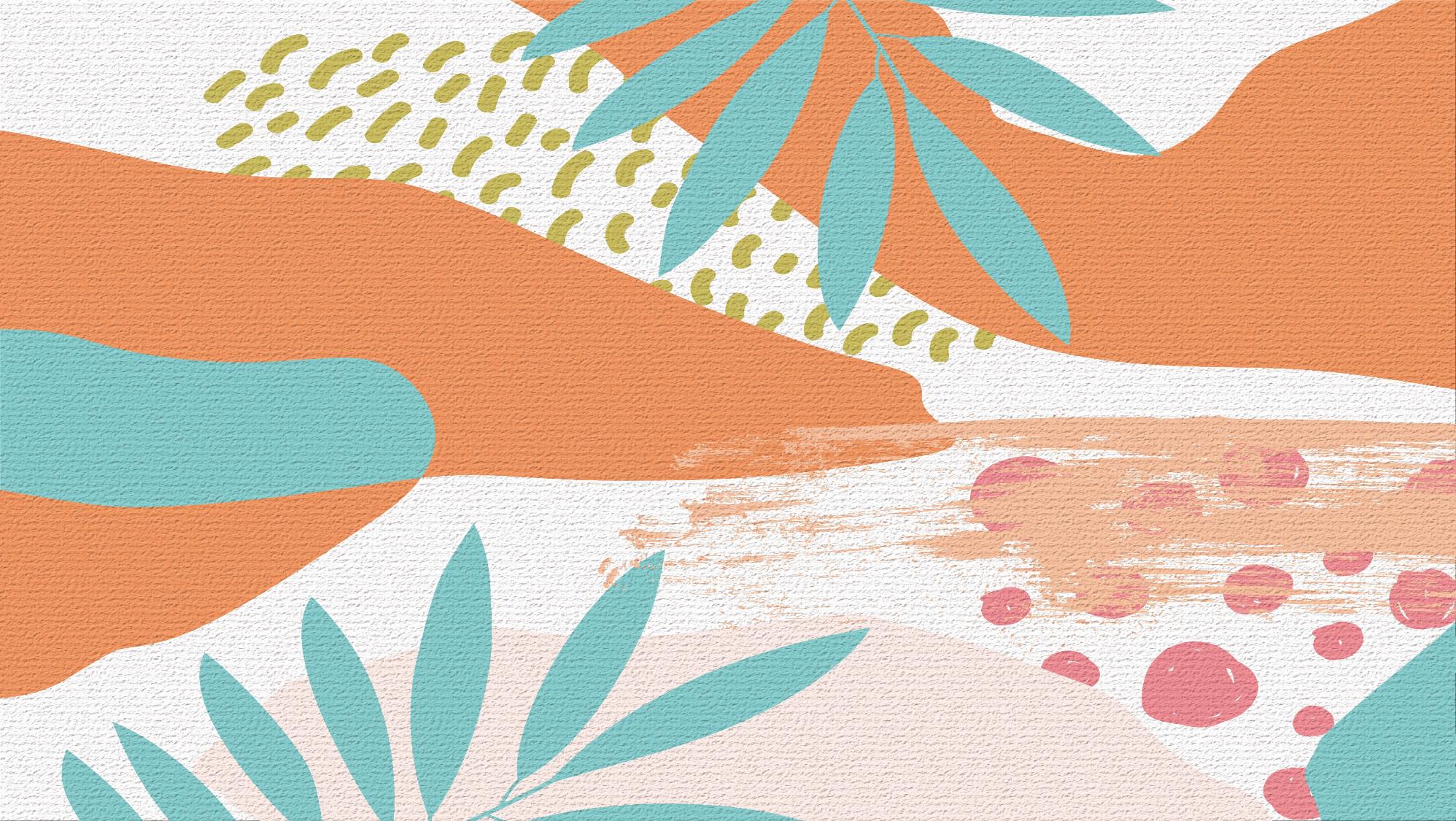 04
Add title text
Click here to add content, content to match the title.
Add title text
Click here to add content, content to match the title.
Sit amet consectetur adipiscing elit.
Sit amet consectetur adipiscing elit.
98%
23%
Sit amet consectetur adipiscing elit.
Sit amet consectetur adipiscing elit.
75%
89%
Sit amet consectetur adipiscing elit.
Sit amet consectetur adipiscing elit.
50%
45%
Add title text
Click here to add content, content to match the title.
Results
Imperdiet iaculis, ipsum. Sed  mauris. Integer aliquam ultrices mauris sed aliquam.
85%
We provide professional-quality free PowerPoint templates to help you with your business presentations - freeppt7.com

We provide professional-quality free PowerPoint templates to help you with your business presentations - freeppt7.com
Add title text
Click here to add content, content to match the title.
MEET
OUR
SERVICE
We provide professional-quality free PowerPoint templates to help you with your business presentations - freeppt7.com.
Add title text
Click here to add content, content to match the title.
Branding
Web Design
lorem ipsum dolor sit amet, consectetur adipiscing elit
lorem ipsum dolor sit amet, consectetur adipiscing elit
Marketing
Photography
lorem ipsum dolor sit amet, consectetur adipiscing elit
lorem ipsum dolor sit amet, consectetur adipiscing elit
Add title text
Click here to add content, content to match the title.
Developing Process.
Add title text
Add title text
Click here to add content, content to match the title.
Click here to add content, content to match the title.
LOGO
THANK YOU
Report ：freeppt7.com
XX.XX.20XX